Understand your Bible
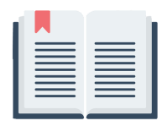 Session 6  1 Corinthians 13
Welcome
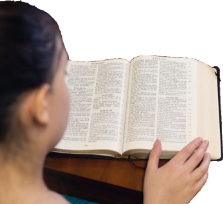 understandyourbible.org
1
Understand your Bible
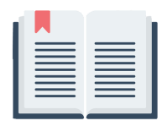 Session 6  1 Corinthians 13
Recap
Psalm 72:  What the world would be like ruled over and judged by God’s special son.
Isaiah 11:  How the rule of God’s special person will be unlike that of any other ruler in the past. 
Acts 17: The special person is Jesus Christ. What the apostle Paul told the Athenians about God’s plan with Jesus Christ .
1 Corinthians 15: What Paul taught about the resurrection of the dead and its significance for us.
Psalm 19: What we learn about God by looking at the universe and why we should take notice of the message from God.
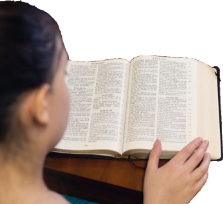 understandyourbible.org
2
Understand your Bible
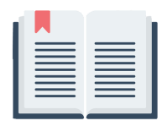 Session 6  1 Corinthians 13
Background to 1 Corinthians 13
This is part of a letter that Paul sent to the group of Christian believers in Corinth.
What we will see in this chapter:
Why it is essential for believers to show Christian love in all aspects of their lives 
How and why we show love
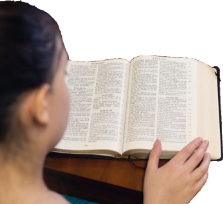 understandyourbible.org
3
Understand your Bible
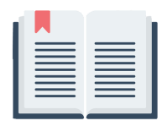 Session 6  1 Corinthians 13
1. Let us read 1 Corinthians 13
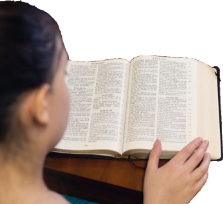 understandyourbible.org
4
Understand your Bible
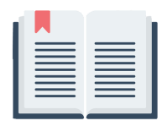 Session 6  1 Corinthians 13
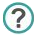 2. Questions
v 1 to 3. What do we learn about the importance of love?
If we have all kinds of abilities and do all kinds of things but don’t have love, it doesn’t do us any good.

v 4 to 7. How should we show love?
We show love by:
patiently caring more for others than for self
taking pleasure in what is true
putting up with anything
believing and hoping
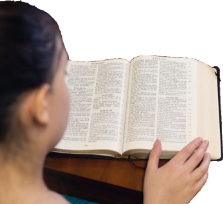 understandyourbible.org
5
Understand your Bible
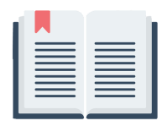 Session 6  1 Corinthians 13
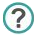 2. Questions
v 4 to 7. What sort of behaviour should we avoid if we are to show love?
We should avoid:
wanting what others have
being proud and boastful
wanting our own way
being provoked
bearing grudges
passing on malicious gossip

v 8 to 13. In what way is love superior to all other attributes?
Love never stops.
Prophecy, tongues and knowledge will all eventually end.
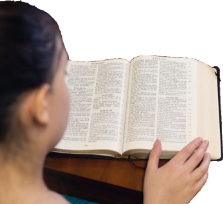 understandyourbible.org
6
Understand your Bible
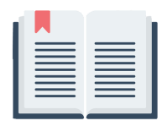 Session 6  1 Corinthians 13
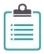 3. Related theme:
Love should be central in our lives.
Verse(s)
Main point(s)
Leviticus 19 v 18 and 34
The Israelites were to love their Jewish and non-Jewish neighbours as themselves.
The Israelites were to love God.
Deuteronomy 6 v 5
Proverbs 10 v 12
Love covers all wrongs.
understandyourbible.org
7
Understand your Bible
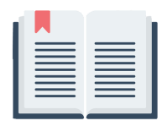 Session 6  1 Corinthians 13
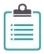 3. Related theme:
Love should be central in our lives.
Verse(s)
Main point(s)
1 Thessalonians 3 v 12
Paul encouraged believers to abound in love.
Paul told Timothy that the aim of his teaching was to show love.
1 Timothy 1 v 5
1 Peter 4 v 8
Peter said that showing love covered sins.
understandyourbible.org
8
Understand your Bible
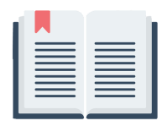 Session 6  1 Corinthians 13
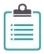 3. Related theme:
Love should be central in our lives.
Verse(s)
Main point(s)
1 John 4 v 7 and 11
We should love one another because love is from God.
If God shows his love to us, we should show it to one another.
understandyourbible.org
9
Understand your Bible
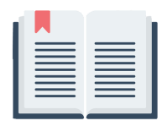 Session 6  1 Corinthians 13
Comments or questions
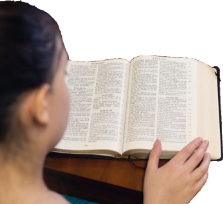 understandyourbible.org
10